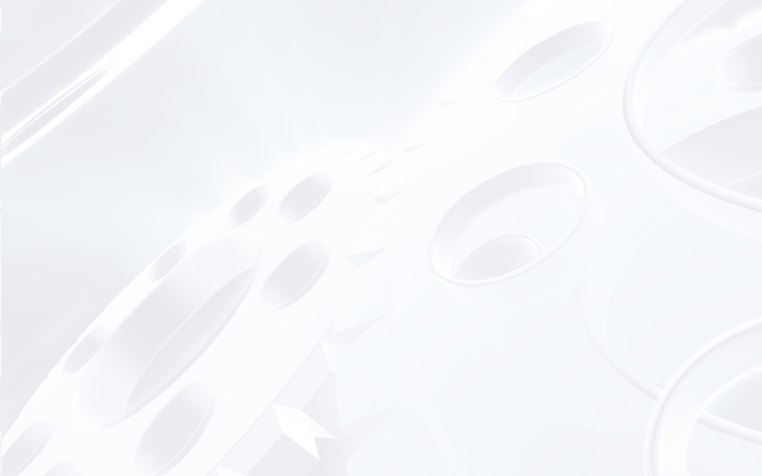 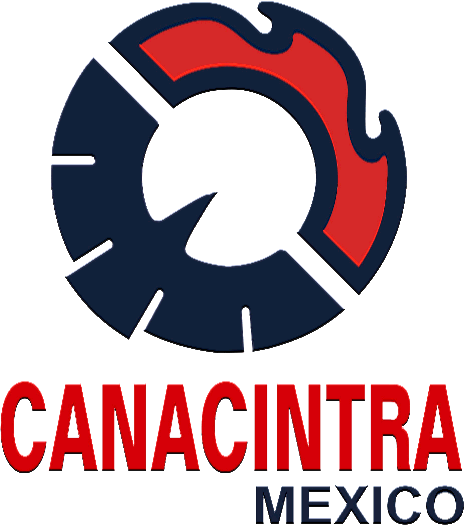 ING. RODRIGO ALPÍZAR VALLEJOPRESIDENTE NACIONAL
LOS RETOS DE LA INDUSTRIA EN MÉXICO
11 de Septiembre de 2013
CRECIMIENTO ESTIMADO DEL PIB DE MÉXICO EN UN ESCENARIO CON REFORMAS
(Variación real anual, %)
Las  reformas generarán un crecimiento del 2% como porcentaje del PIB en 2019
La recaudación no puede sostenerse sobre la misma base de contribuyentes 
Inversión en infraestructura
Las  reformas generarán  un crecimiento del 2% como porcentaje del PIB en 2019
La recaudación no puede sostenerse sobre la misma base de contribuyentes
%
Inversión en infraestructura
Fuente: Centro de Estudios Económicos de CANACINTRA, con datos de SHCP
LA PARADOJA DEL GASTO SOCIAL
(millones de pesos)
?
36.8
MILLONES DE POBRES
49.8 MILLONES DE POBRES
52.8 MILLONES DE POBRES
53.3 MILLONES DE POBRES
2006
2008
2010
2013
¿Es una buena inversión social el gasto en políticas asistencialistas?
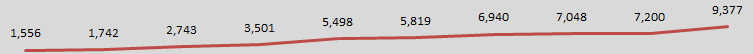 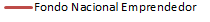 *Proyecto de Presupuesto de Egresos de la Federación 2014
Fuente: Centro de Estudios Económicos de Canacintra con datos de CEFP (Presupuesto Autorizado, Desarrollo Social y Fondo PYME 2005 – 2013).
PIB Crecimiento % - Trabajadores en la Industria de Transformación Registrados en el IMSS
%
Trabajadores
La Industria de Transformación es un amortiguador de las crisis
Nota: para 2013 es el promedio del primer semestre
Fuente: Centro de Estudios Económicos de Canacintra, con datos del IMSS e INEGI
REVOLUCIÓN MICROECONÓMICA
5
MODERNIZACIÓN DE LA PLANTA PRODUCTIVA, QUE TIENE UN REZAGO DE 20 AÑOS
INCENTIVOS QUE IMPULSEN LA COMPETITIVIDAD DE LA INDUSTRIA
BAJOS 
COSTOS
Nivel Micro 
(La Empresa)
Mejores
 Empresas
Más 
Empleos
Apertura de un negocio
Manejo de permisos de construcción
Suministro eléctrico
Registro de propiedades
Obtención de Financiamiento a tasas preferenciales como en EUA, al 2%, con plazos de 10 años y donde la garantía sea la misma maquinaria.
Facilidad en el pago de Impuestos
Cumplimientos contractuales
Calidad 
Asistencia Técnica 
Capacitación
Impulsos a nuevos esquemas de alianzas, cooperación e integración  interempresarial, para logar economías de escala
Incorporación de las empresas de menor tamaño como exportadoras
Compras de Gobierno
Innovación y Tecnología
Diseño de Producto
Vocaciones productivas 
Especialización productiva
Mejores Procesos Organizacionales
Nivel Meso 
(Regiones)
Nivel Macro 
(El País)
MUCHAS GRACIAS